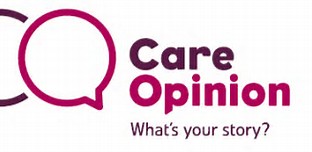 @CareOpinion with @parabcu
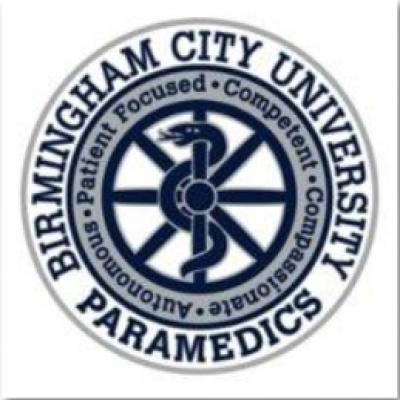 Rachael Hosznyak
How it started
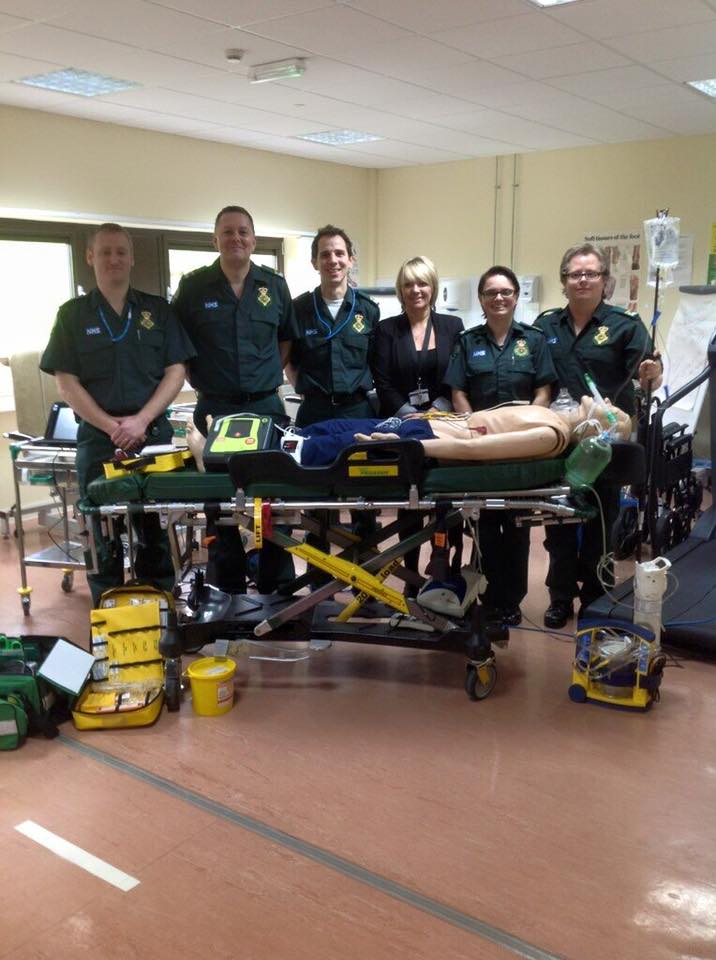 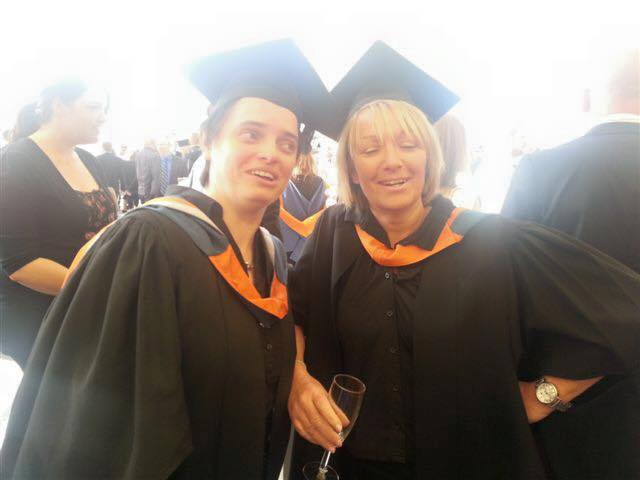 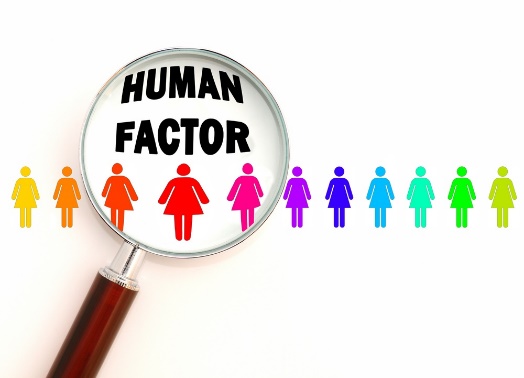 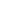 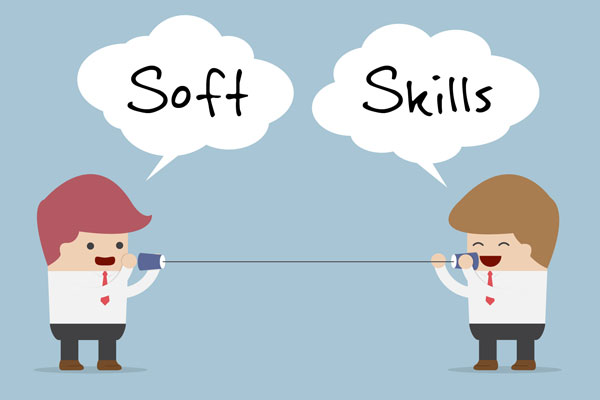 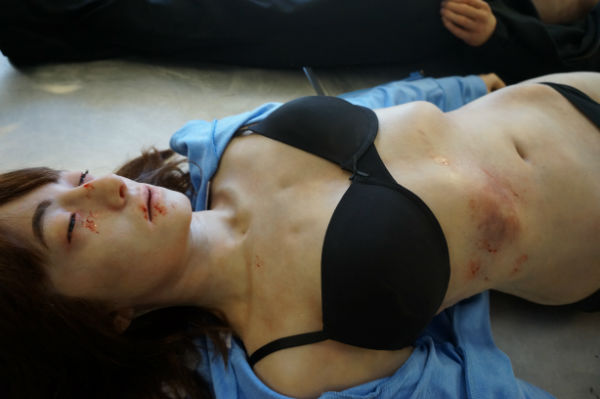 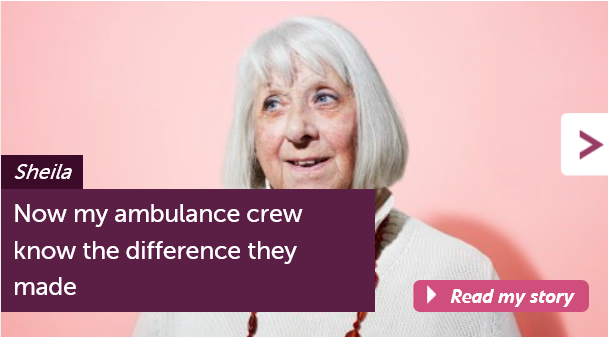 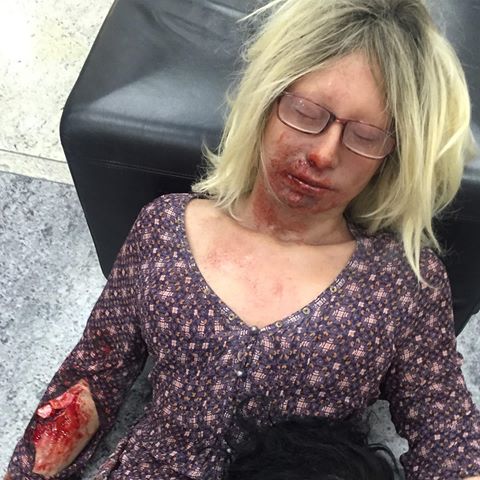 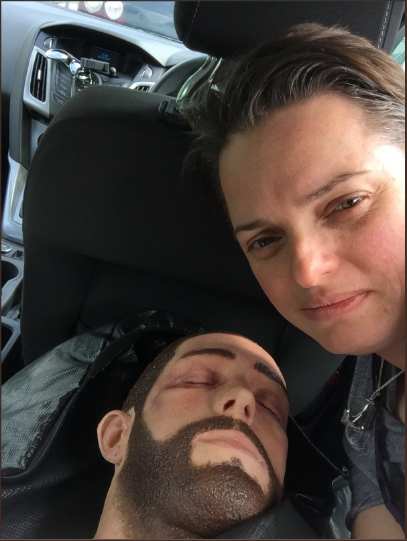 Discussing and Reflecting (Simulated and a Safe Zone)
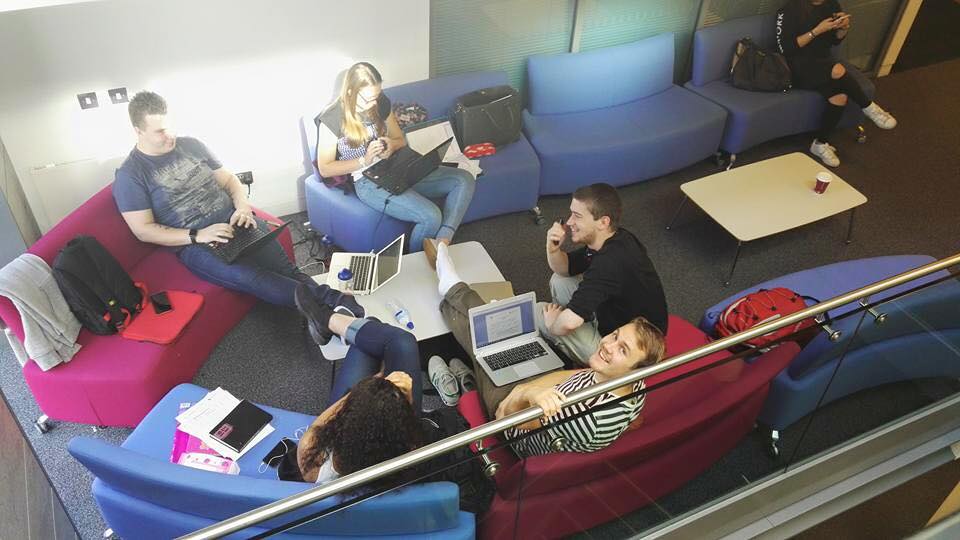 Action Learning Groups and Reflective Case Studies
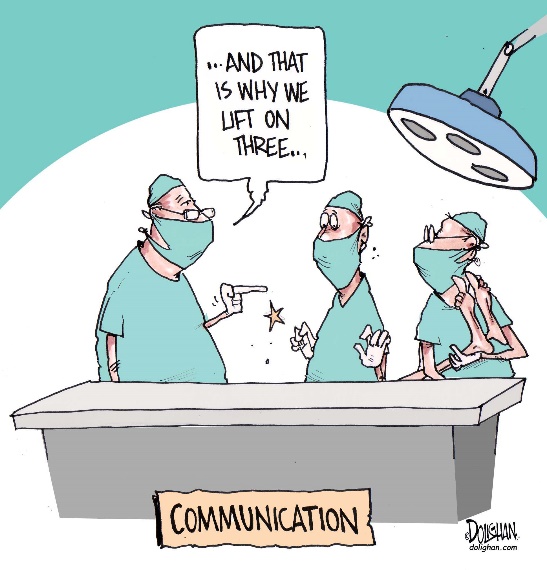 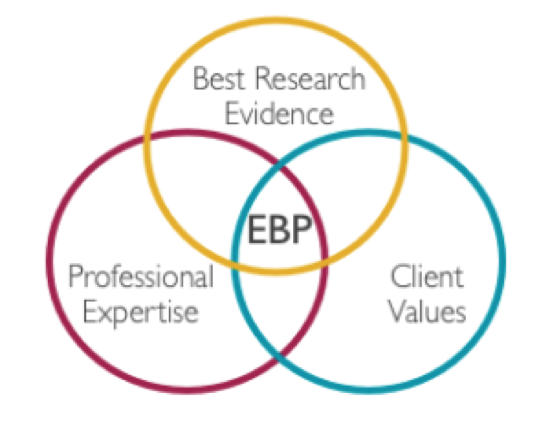 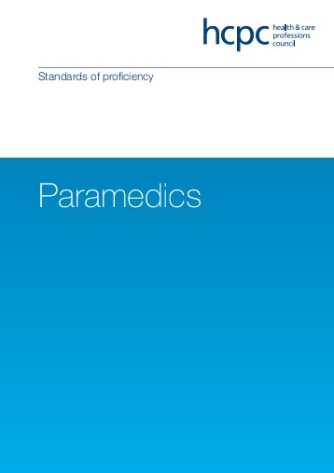 Communication
Professional
Evidence Base
Thank you
Any Questions?